…
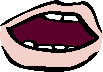 Rot Knowledge Organiser  - Spring Term A
Phonics
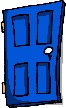 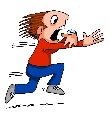 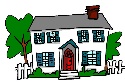 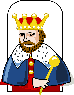 Tür
König
Haus
spät
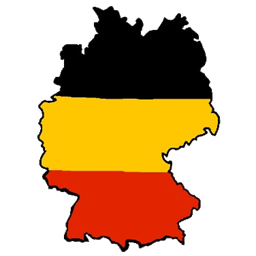 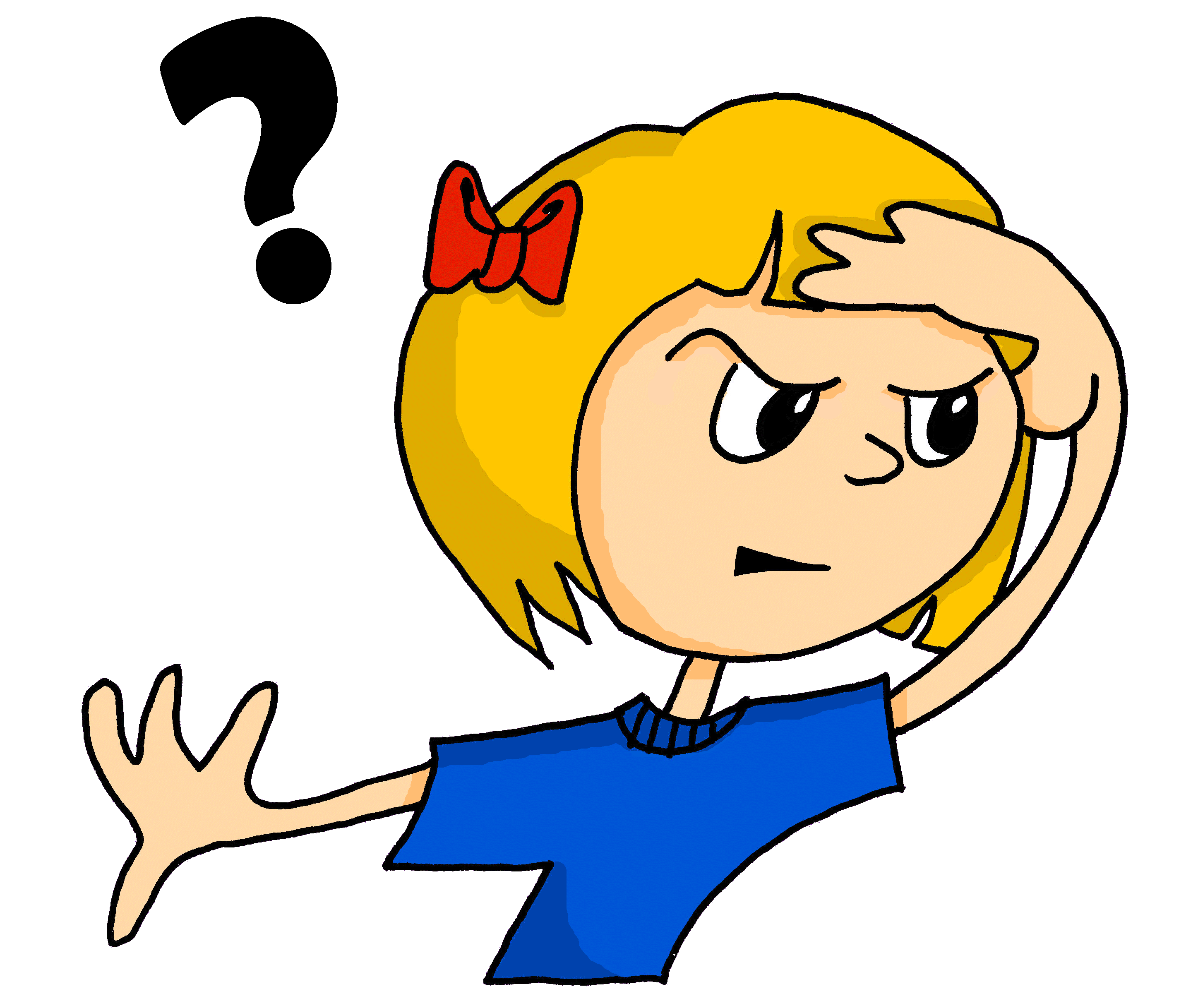 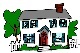 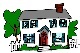 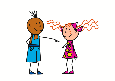 [there]
du
Häuser
wo?
Deutschland
da
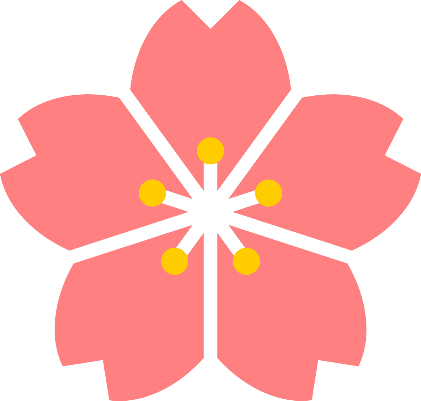 ich habe
Cognates are words in which all or most of the letters are the same in two languages. The meaning is the same, too.
I have
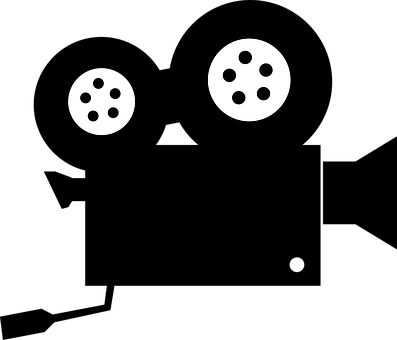 der Film
es hat
du hast
the film
it hat
you have
haben
der Film
the film
Lieblings- means ‘favourite’. We can add it to any noun to make a compound noun:
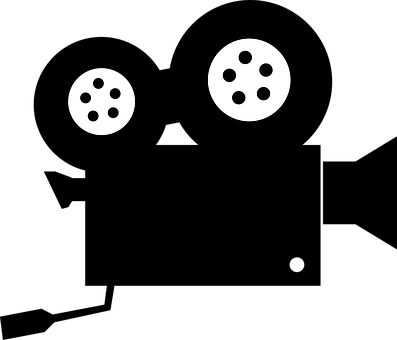 the favourite film
der Lieblingsfilm
er hat
sie hat
he has
she has
Let’s remember some of the friendship sentences we have learnt already!
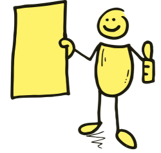 We can put two or more words together to make one long word! The gender is the same as the last word.
To make many German person nouns feminine, add -in to the masculine noun and change the article to ‘die’.
Das Wasser
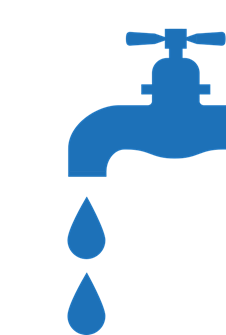 Hallo!
Guten Tag!
The water
Wie geht’s?
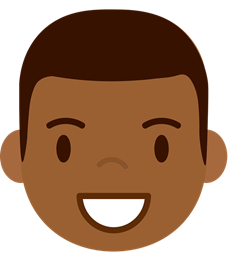 Der Freund
Die Flasche
The [male] friend
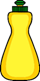 The bottle
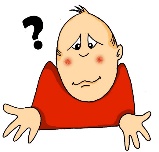 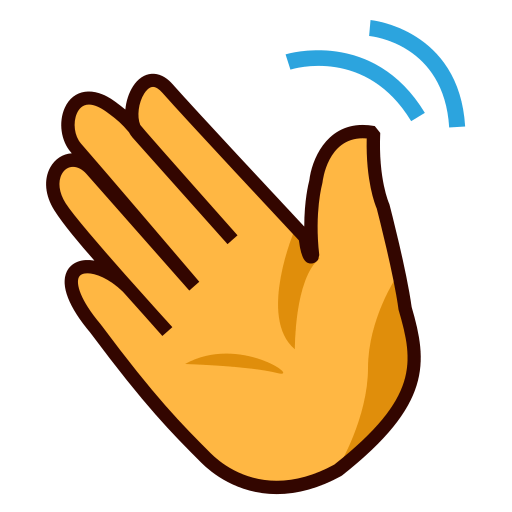 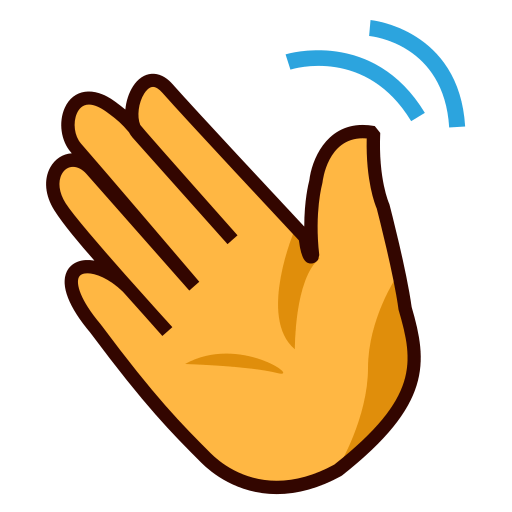 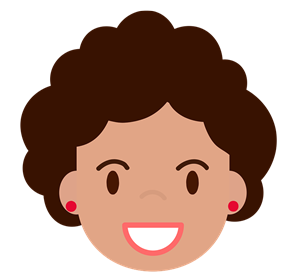 Die Freundin
Die Wasserflasche
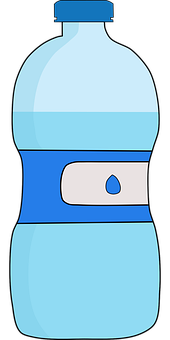 The water bottle
The [female] friend
What could you say to welcome a new student to your class?
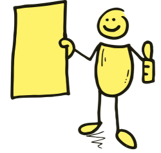 After the verb haben and most other verbs, the masculine ein changes to einen and the masculine kein changes to keinen.
To say ‘not a’ with nouns, use ‘kein’:
Tschüss, Tschüss, Tschüss, Tschüss, 
Tschüss, Tschüss, Auf Wiedersehen!
Bis bald, bis bald, bis bald, bis bald.
Tschüss, Tschüss, Tschüss, Tschüss, Auf Wiedersehen!
masc.
fem.
neut.
Du bist toll!
Deine Tasche ist super!
kein
kein
keine
Ich habe den Kuchen.
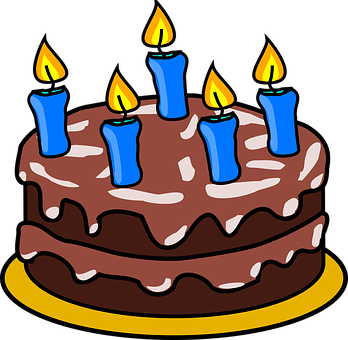 masc.
fem.
neut.
I have the cake.
ein
einen
eine
Das ist kein Hund.
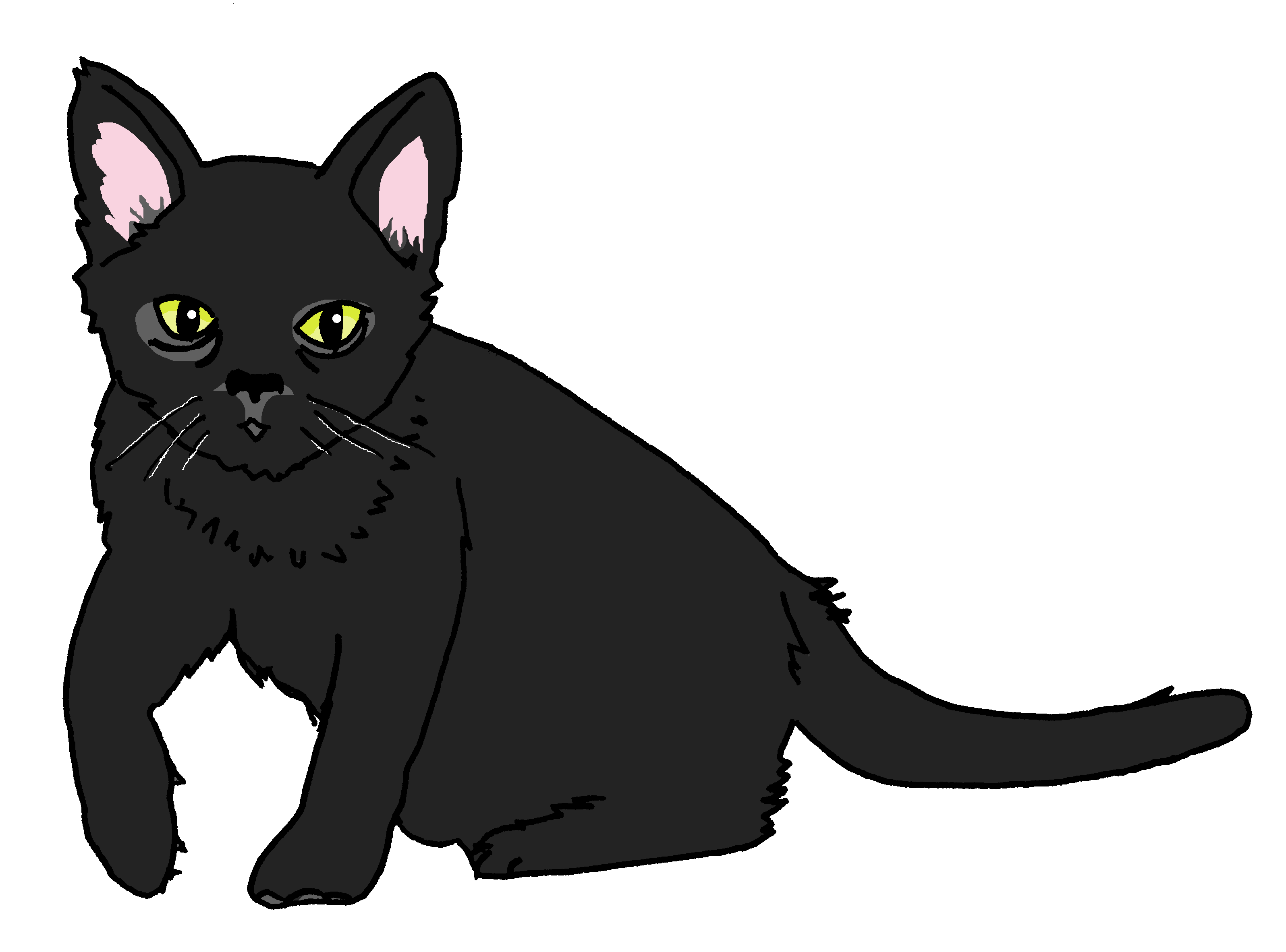 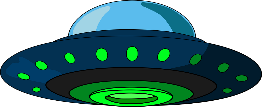 kein
keinen
keine
Kein Problem! Du hast einen Freund/eine Freundin. 
But use der after sein.
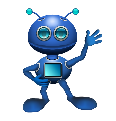 Das ist der Kuchen.
That is not a dog.
Ich habe einen Tisch.
That is the cake.
I have a table.
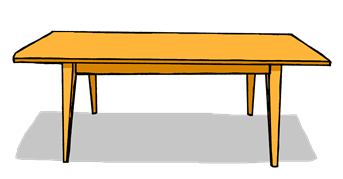 Rot Knowledge Organiser  - Spring Term B
Phonics
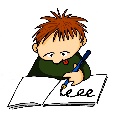 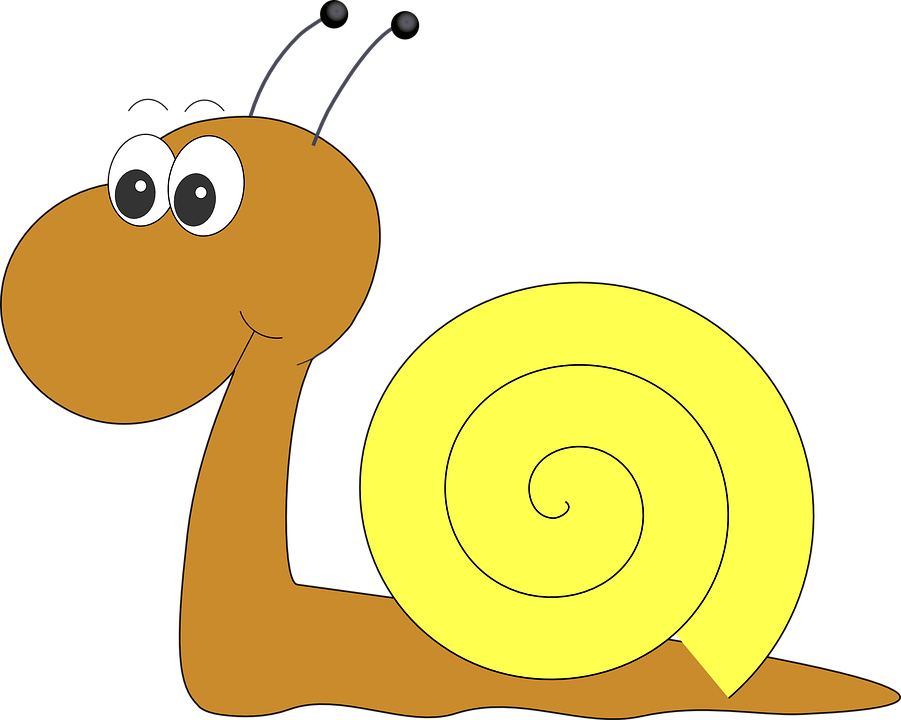 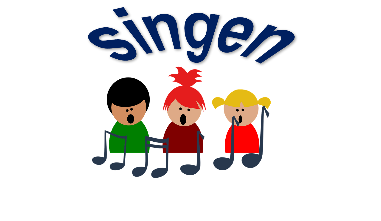 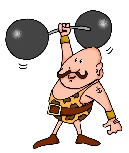 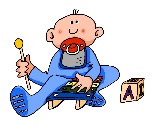 schreiben
spielen
singen
stark
langsam
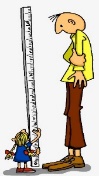 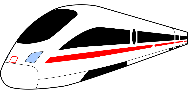 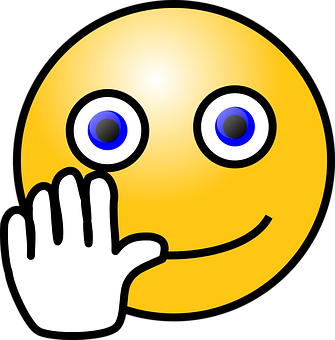 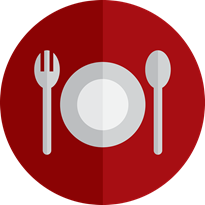 groß
essen
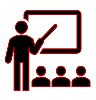 Zug
Tschüss
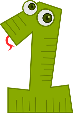 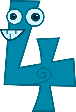 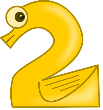 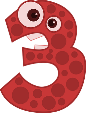 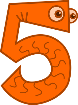 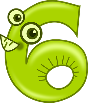 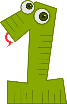 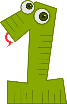 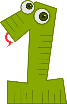 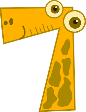 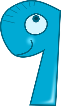 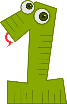 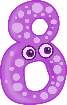 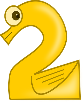 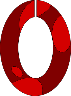 eins
zwei
drei
vier
fünf
sechs
sieben
acht
neun
zehn
elf
zwölf
To make most masculine nouns plural add –e at the end:
ein Fußball
drei Fußbälle
ein Bleistift
zwei Bleistifte
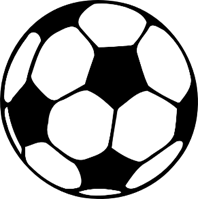 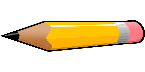 

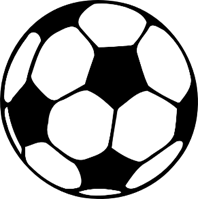 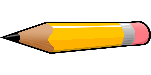 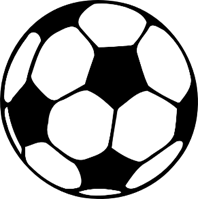 a/one football
three footballs
a/one pencil
two pencils
Most feminine nouns add –n or –en  at the end to make the plural:
eine Flasche
zwei Flaschen
eine Person
drei Personen
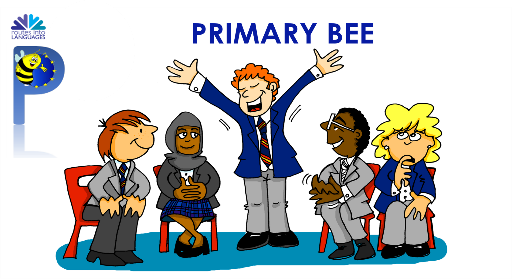 

three persons/people
a/one bottle
a/one person
two bottles
F
R
O
H
E

O
S
T
E
R
N
To say how many of something there are, use es gibt + number:
Only the infinitive form of a verb appears in the dictionary.
e.g. lernen (to learn/ learning)
German verb endings often tell us who is doing the action.
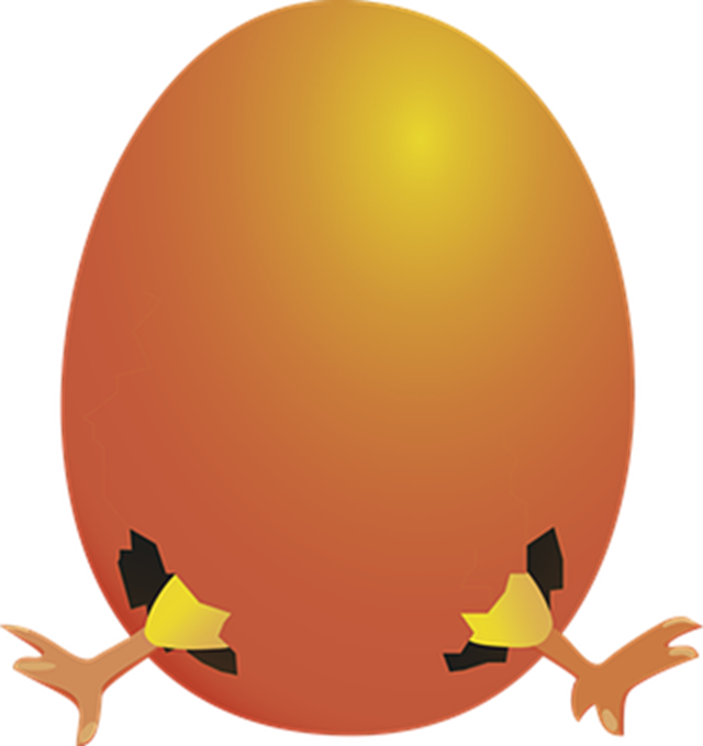 To say what I do or am doing, use ich  and change the ending from –en to -e
Es gibt eine Schule.
Happy Easter in German is Frohe Ostern.
lernen                  Ich lerne
There is a/one school.
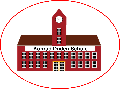 Can you think of a German word you have learnt for each letter?
For you, use du and change the ending from –en to -st
There is only one present tense in German!
Es gibt zwei Schulen.
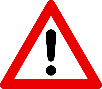 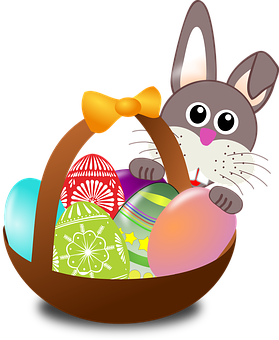 lernen                  Du lernst
There are two schools.
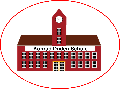 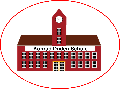 For he or she, use er or  sie and change the ending from –en to -t
He is singingHe sings
Es gibt means there is AND there are
       Er singt
lernen                  Sie lernt